Mastering NT Greek
3.   Present Active Indicative Verb




By Ted Hildebrandt  © 2003
Baker Academic
English Grammar Review:  parts of speech
Noun:  book, table, car
Adjective:  red book, big table
Definite Article  -- the [indefinite art.=a]
Pronoun:   I, you, he, she, it, this/that, who
Preposition:  in,  by,  because
Verb:   swam, ran, studied
Adverb:   read quickly,  skipped happily
Sentence Parts (syntax)
1.  Subject: about which something is        said:   Terry went to the store
2.  Predicate:  that which is said about      the subject:   Terry went to the store.
      Predicate Nominative:  It is I.  
3. Phrase:  group of words with no verb       but used as a single part of speech:        The book on the table is mine
Sentence Parts (syntax)
4.  Clause:  group of words that has a     verb:   The student who studied Greek      by the ocean is relaxed. 
5.  SVOM  -- Subject, Verb, Object, Modifier
Terry brought the book to the class.
    S        V              O            M
   S:agent   V:     O:Item    M:location
Vanquishing Verbs:  Tense=Time?
Present:  Zach plays basketball. 
Past:        Zach played basketball.  
Future:    Zach will play basketball. 
Perfect:   Zach had played basketball.
In Greek the present tense can be translated past, present or even future
For now we will simply translate it present tense--relax
Vanquishing Verbs:  Aktionsart: How action happens
Continuous action:   I was studying Greek.
Undefined:  I studied for the test.
Perfect:  I have studied for the test.
Aspect:author’s portrayal of act
Present/Imperfect:  immediacy, details, in progress, descriptive, foreground material: watching parade right in front of you
Aorist:  wholistic, complete, undifferentiated, background material; watching the parade from the 10th story
Perfect/Pluperfect: state of affairs, special frontground, emphasis, material
Vanquishing Verbs:  Voice
Active:  subject does the action
        Elliott hit the ball.
Middle:  subject does action on or for itself; participates in the action of the verb, emphasis on the subject doing the action
        Elliott hit himself.  He took the book.
Passive:  the subject receives the action
        Elliott was hit by the ball.
Vanquishing Verbs:  Mood
Indicative:   statement of fact          He stood.
Subjunctive:  desire or possibility          He may stand.
Imperative:   command          Stand!
Optative:   wish          Oh that he would stand.
Present Active Indicative Verb
Present tense:  action represented as immediacy, foregrounding, details
"I feel the wind blowing." –present time
Aktionsart:  
Continuous:  "I am feeling the wind."
Undefined:  "I feel the wind.“
Verbs getting personal:  English
1st person sg:     I         -- I saw.   
1st person pl:      we     -- We saw.  

2nd person sg:    you (thou)     -- You saw.  
2nd person pl:     you (all)  ye  -- You (all) saw.  

3rd person sg:     he/she/it       -- She saw him.  
3rd person pl:     they              -- They saw them.
Present Active Indicative Verb Formation
Present Stem +  Pronominal Ending
          λύ  + ομεν,    λύ + ετε
Primary Endings:  the PAI [Present Active           Indicative] pronominal endings are           called primary endings (cf. future)
λύω   PAI (Present Active Indicative)
1st sg      λύω          I loose/am loosing.
2nd sg     λύεις       You loose/are loosing.
3rd sg     λύει          He/she/it looses.

1st pl      λύομεν      We loose/are loosing.
2nd pl     λύετε    You (all) loose/are loosing.
3nd pl     λύουσι(ν)   They loose/are loosing.
PAI Verb Paradigm: First Chant
Learn to chant/rap this paradigm so well until you can say it in your sleep. 
λύω			λύομεν 
λύεις			λύετε
λύει			λύουσι(ν)
Personal Endings:  Primary Pronominal endings
1 sg      ω              1  pl     ομεν
2 sg     εις             2  pl     ετε
3 sg      ει              3  pl     ουσι(ν)
Present Active Indicative Meaning
The Present Active Indicative can be translated in the following ways.
Undefined Aktionsart:   I loose
Continuous Aktionsart:  I am loosing
The present tense may be used to describe something that actually happened in the past.  This is called the "historical present.“ (Time =/= tense)  
     λέγω  "I said" instead of "I say".
Movable Nu (n)
Sometimes a nu (ν) is added to the end of words ending in σι or ε.  Smooths pronunciation before a word beginning with a vowel or ending a clause/sentence. 
   λύουσι  becomes λύουσιν αὐτῷ
Makes no difference to the translation.
Second Person Plural
The King James version nicely distinguishes  “thou” (2nd singular) from “ye” (2nd plural).  
In class we will adopt a "you” or southern “you all" to make the plural explicit.  In normal translation use "you" for both.
Parsing Party Format
Use the following format for parsing verbs: 
PAI = Present Active Indicative
1 sg = First Person Singular
 λύω   
PAI 1 sg from lu<w meaning "I loose.“
λύετε    
PAI 2 pl from lu<w meaning “you (all) loose.”
Chapter 3 Vocabulary
ἀλλά                  
                                        but, yet
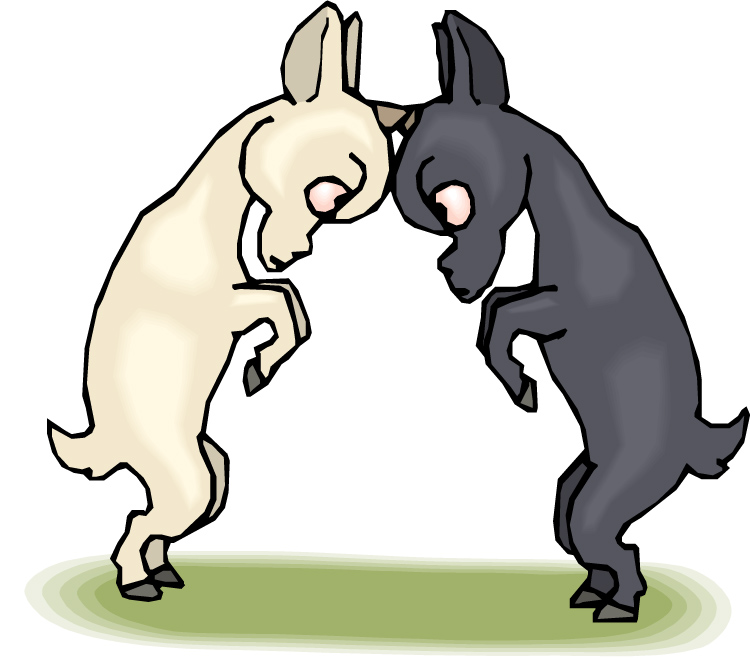 Chapter 3 Vocabulary
ἀπόστολος        

                                  apostle,                                   sent one
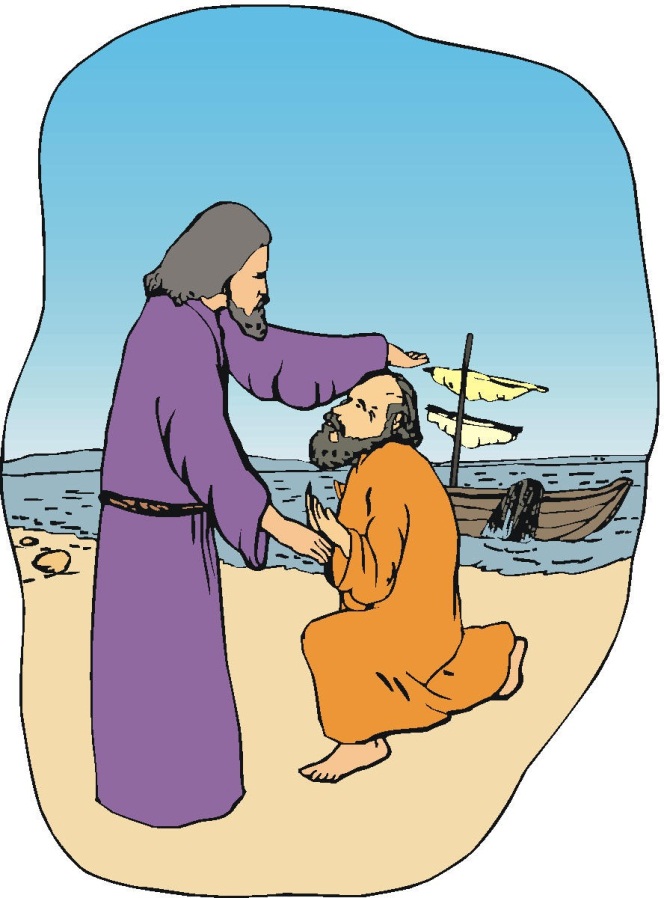 Chapter 3 Vocabulary
βλέπω               
                                      I see
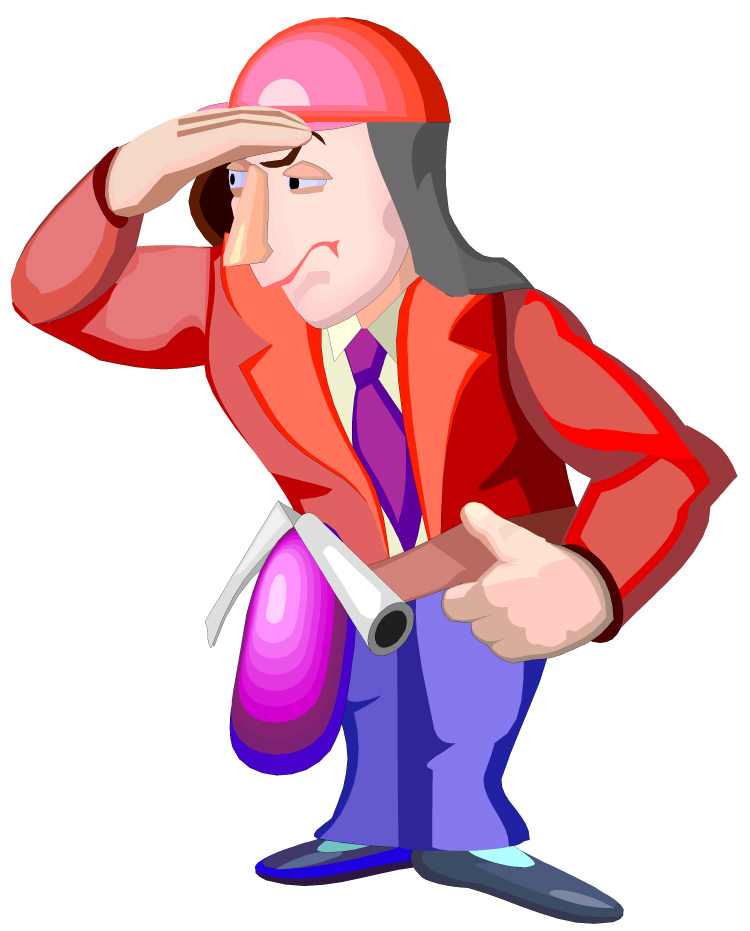 Chapter 3 Vocabulary
γάρ                       
                                      for, then
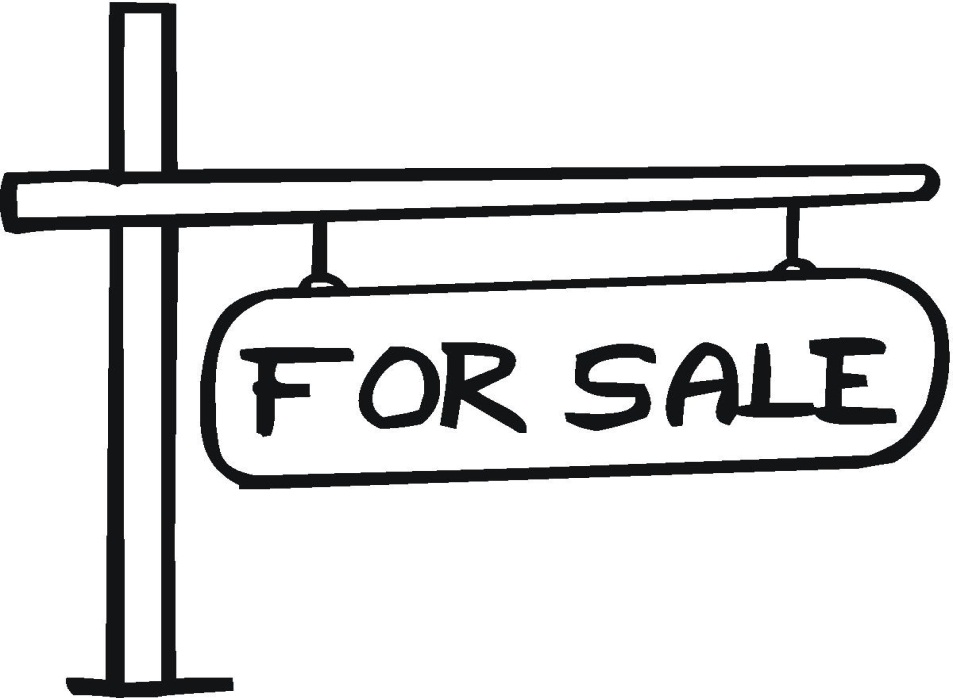 Chapter 3 Vocabulary
γινώσκω              
                                         I know
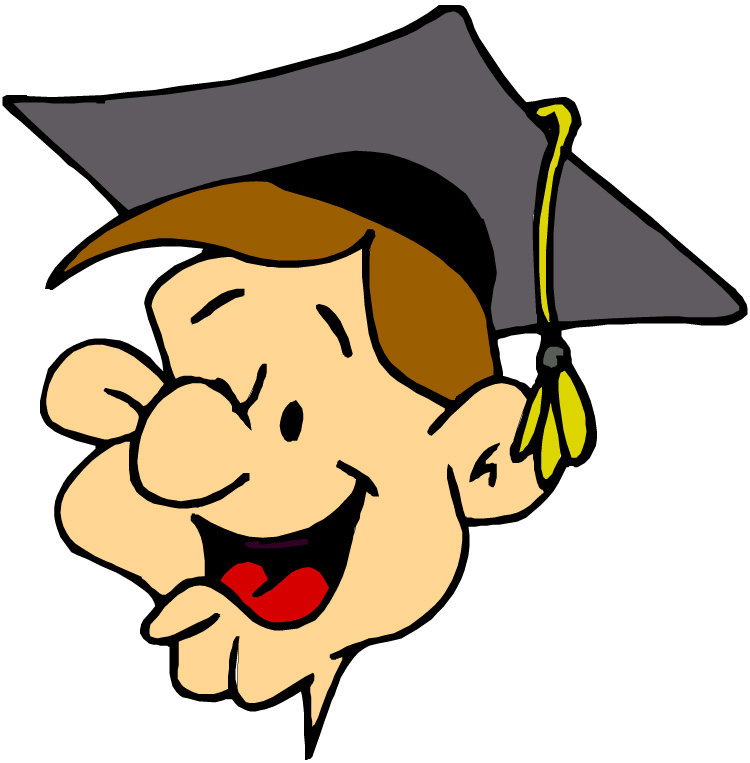 Chapter 3 Vocabulary
Ἰησοῦς                
                                Jesus
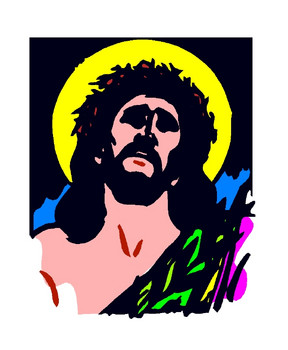 Chapter 3 Vocabulary
λαμβάνω                        
                                I take, receive
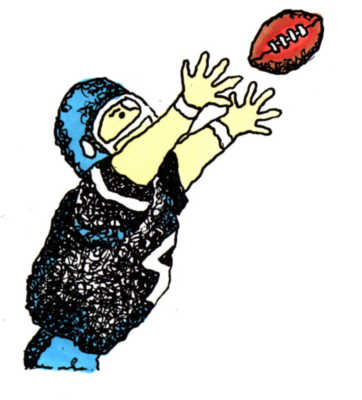 Chapter 3 Vocabulary
λύω                         
                                I loose
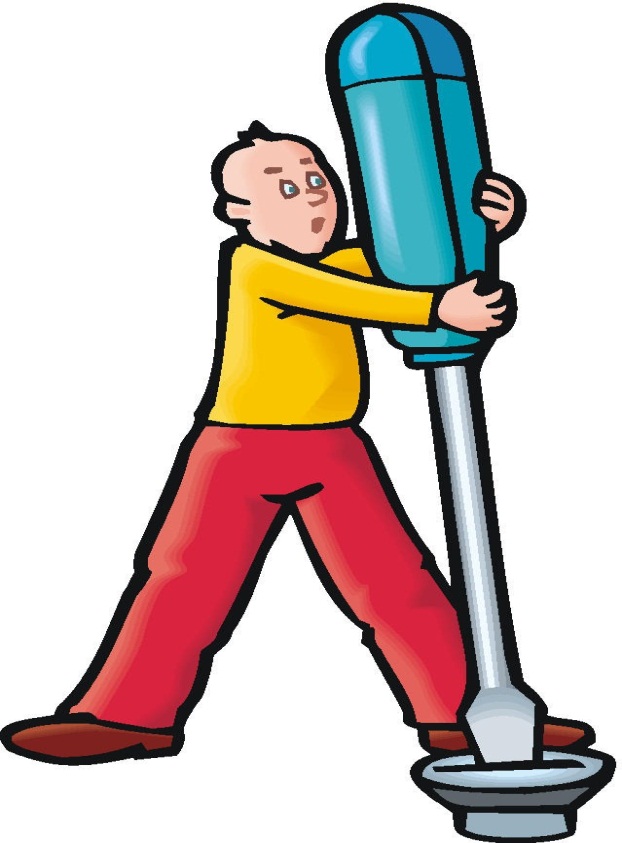 Chapter 3 Vocabulary
οὐρανός               
                                      heaven
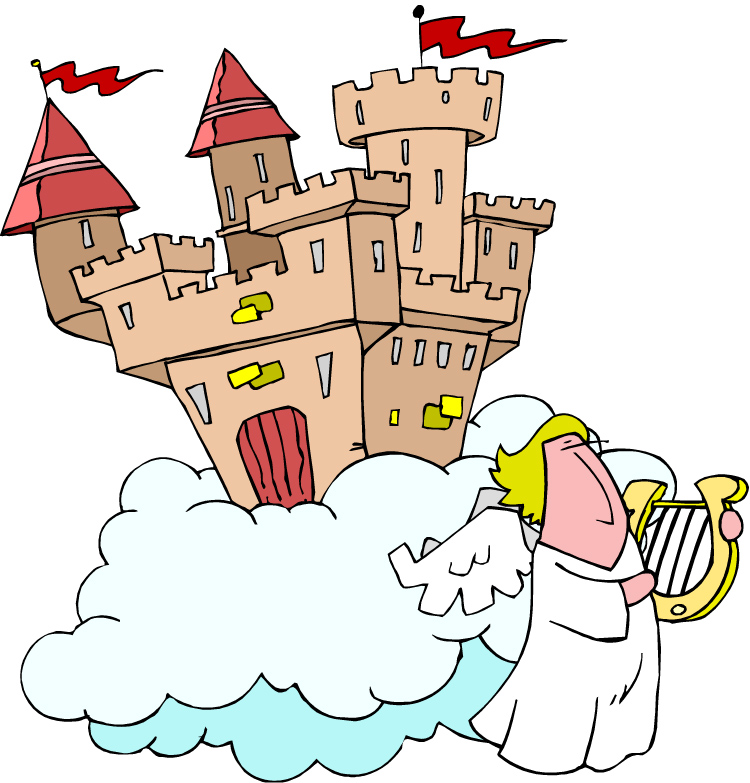 Chapter 3 Vocabulary
πιστεύω               
                                         I believe
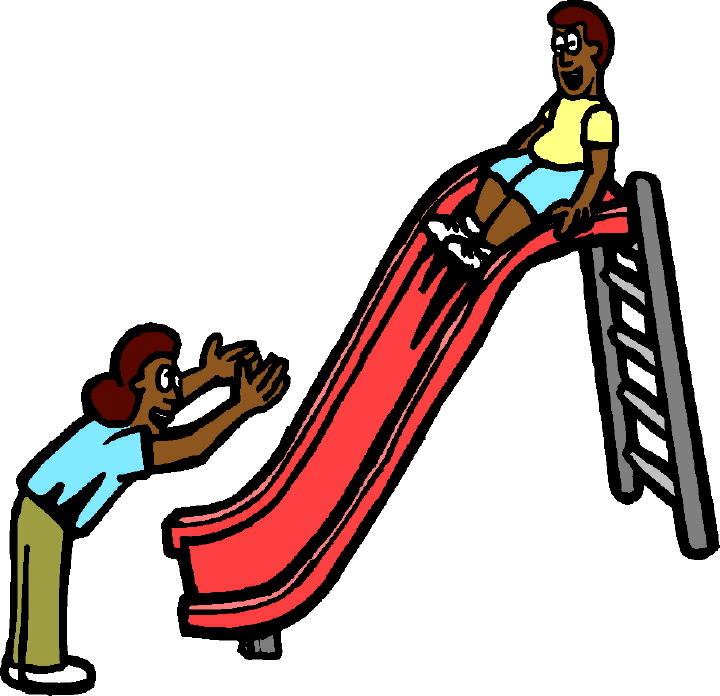 Review Chapter 1 Vocabulary
Angel
ἄγγελος  
Truly, verily
ἀμήν                   
Man, human
ἄνθρωπος
Review Chapter 1 Vocab
I
ἐγώ                      
God
θεός  
And
καί
Review Chapter 1 Vocabulary
καρδία   
heart
λέγω      
I say            
προφήτης     
prophet
Review Chapter 1 Vocabulary
Χριστός 
Christ
Review Chapter 2 Vocabulary
brother
ἀδελφός 
I hear        
ἀκούω             
glory
δόξα
Review Chapter 2 Vocabulary
I have 
 ἔχω   
world              
κόσμος   
Lord          
κύριος           
υἱός                 
Φαρισαῖος
Review Chapter 2 Vocabulary
word 
λόγος    
Peter         
 Πέτρος
Review Chapter 3 Vocabulary
but 
ἀλλά    
Apostle
ἀπόστολος
I see
βλέπω
Review Chapter 3 Vocabulary
For
γάρ  
I know
γινώσκω 
Jesus
Ἰησοῦς
Review Chapter 3 Vocabulary
I take, receive
λαμβάνω 
I loose
λύω   
Heaven
οὐρανός
Review Chapter 3 Vocabulary
I believe
πιστεύω
Review Chapter 1 Vocab
I
ἐγώ                      
God
θεός  
And
καί
Review Chapter 1 Vocabulary
heart
καρδία  
I say            
λέγω       
prophet 
προφήτης
Review Chapter 1 Vocabulary
Christ
Χριστός
Review Chapter 2 Vocabulary
brother
ἀδελφός 
I hear        
ἀκούω             
glory
δόξα
Review Chapter 2 Vocabulary
I have 
 ἔχω    
world              
κόσμος   
Lord          
κύριος             
son
υἱός
Review Chapter 2 Vocabulary
Pharisee
Φαρισαῖος 
word 
λόγος     
Peter         
 Πέτρος
Review Chapter 3 Vocabulary
but 
ἀλλά    
Apostle
ἀπόστολος 
I see
βλέπω
Review Chapter 3 Vocabulary
For
γάρ  
I know
γινώσκω   
Jesus
Ἰησοῦς
Review Chapter 3 Vocabulary
I take, receive
λαμβάνω 
I loose
λύω   
Heaven
οὐρανός
Review Chapter 3 Vocabulary
I believe
πιστεύω